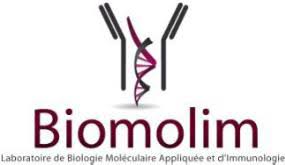 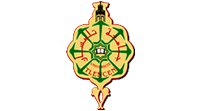 République Algérienne démocratique et populaire 
Université ABOUBAKR Belkaid –Tlemcen-

Faculté des Sciences de la Nature et de la Vie et Sciences de la Terre et de l’Univers
Département de biologie 
 
Laboratoire de biologie moléculaire appliquée et d’immunologie BIOMOLIM.
Mémoire présenté par 
Zemirli Tani Ryhem Wassila 
En vue de l’obtention du diplôme de MASTER  
En immunologie 

T-bet design des cellules Th1 CD4+

Soutenu le 20 septembre 2020, devant le jury composé de

Président                               Pr SMAHI Chems-eddine              Professeur
Encadreur                              Pr ARIBI Mourad                            Professeur 
Examinatrice                         Dr BRAHAMI Nabila                       Maitre de conférences A
Année universitaire 2019 / 2020.
Plan

• Introduction
• Problématique 
• Matériel et méthodes 
• Résultat 
• Conclusion et perspective
Introduction
Cellules Th1 CD4+
Au niveau de la moelle osseuse ; cellules précurseurs T
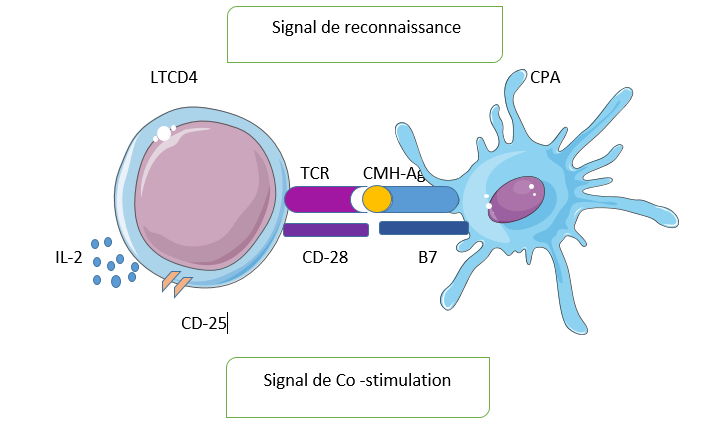 u
Au niveau du thymus ; réception du signal qui va les orientés vers la ligné T on parlent alors de thymocytes
Au niveau des organes lymphoïdes secondaires secondaires ; prolifération de plusieurs sous populations Lth dont le LTh1
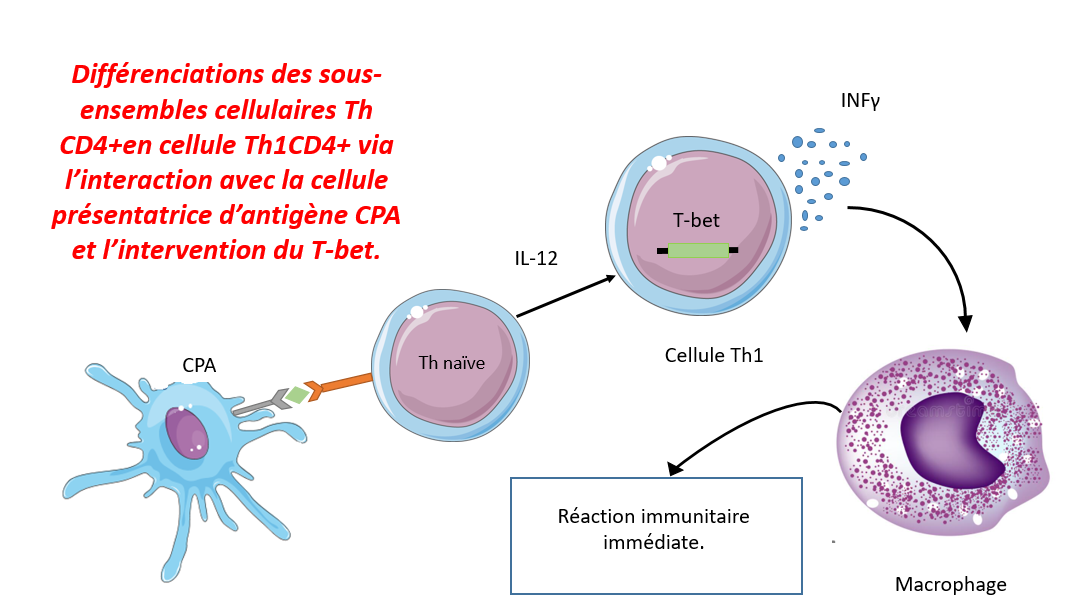 Fonctions de la cellule LTh1 CD4+
Activation des macrophages ; à l’issue de l’interaction entre le TCR /CMH II du macrophage et des récepteurs TNFmb/TNFR
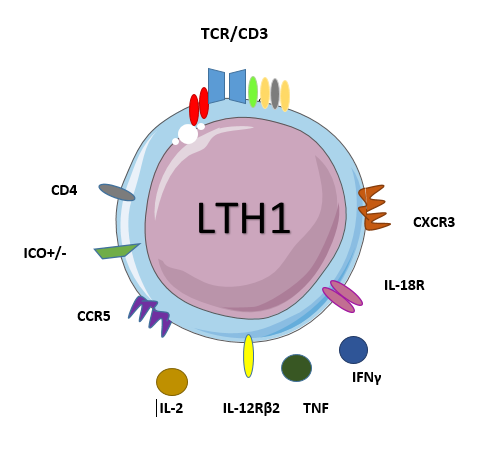 Réaction inflammatoire cellulaire a LTCD8+ ; l’IL-2
ICOS+/-
Induction d’une réaction inflammatoire a IgG1 / IgG3
Le gène T-bet/TBX21
Le gène TBX21/T-bet
Facteur de transcription spécifique des cellules Th1
Se lie a l’ADN par la T-Box
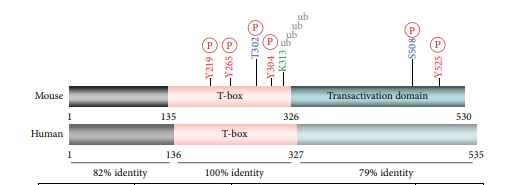 active directement la transcription de l’IFN-𝛾
Favorise le développement de la ligné Th1
Impliqué dans le développement des sous-types de cellules immunitaire.
Essentiel dans la coordination de l’immunité innée et adaptative.
Structure du gène TBX21/T-bet
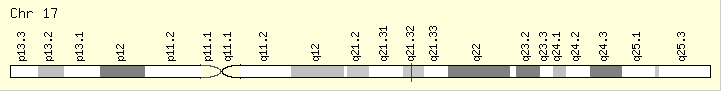 Sa masse moléculaire est de 58328 Da
Sa taille est de 535 Acides aminés
Sa localisation génomique ; il est porté sur le chromosome 17.
Il contient un amino-terminus, un domaine T-box, et un carboxyle-terminal
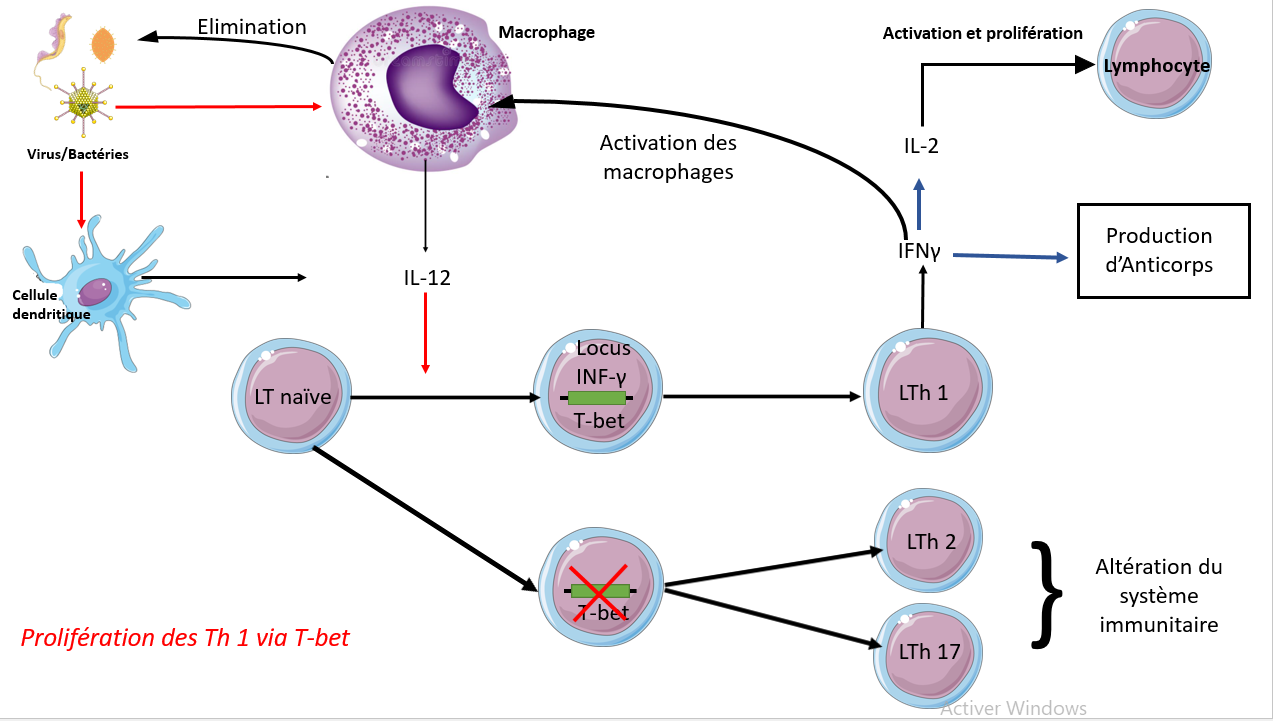 Voie de signalisation Médiée par T-bet
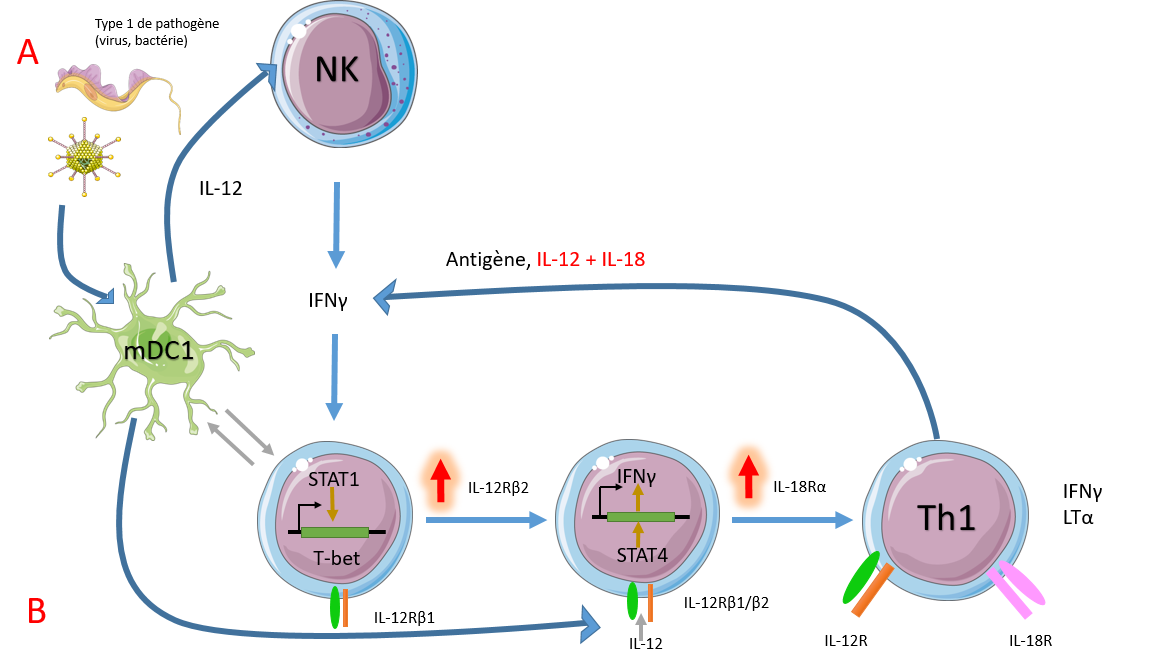 Problématique
-Les cellules Th1 sont des cellules immunitaire dotées du récepteur le CD4+ faisant d’elle un pivot des réactions immunitaires , cela n’a lieux que par l’intervention du gène T-bet.

-Ce gène ; est à l’ origine de l’initiation de la différenciation des Th naïf en lignée Th1 induisant  la sécrétion de l’IFNγ. 

-C’est pourquoi il est important de concevoir des amorces du gène T-bet .
Objectif A l’issus de ces informations ,nous avons pris l’initiative de concevoir des amorces via des technicités bio-informatiques du gène T-bet qui a été décrit comme étant l’auteur de plusieurs mécanismes de polarisation cellulaires principalement celui des Th1 CD4+ qui induisent la sécrétion de cytokines tel que l’IFNγ.

But la conception des séquences d’oligonucléotides du gène T-bet servant immunologiquement à évaluer le taux d’expression de ce dernier dans la polarisation des cellules th1.
Matériel et méthodes
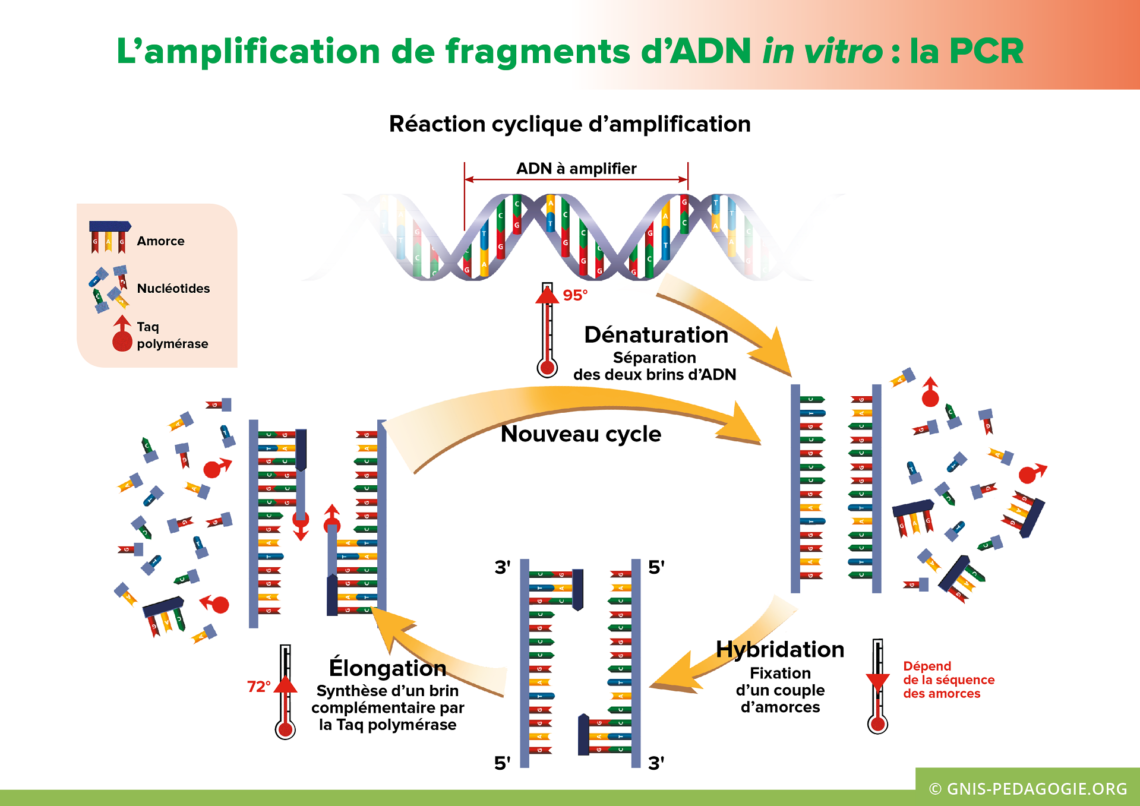 Polymerase chaine reaction PCR
-Est une méthode d’analyse du génome du point de vue quantitative et qualitative.

-C’est une technique de réplication ciblé in vitro  permettant l’obtention d’importantes quantités d’ADN à partir d’un échantillon.
La conception d’amorces
C’est une étape incontournable et primordiale aboutissant à la réussite de la PCR ; et pour se faire plusieurs variables doivent être prises en considération au cours de la conception des amorces.
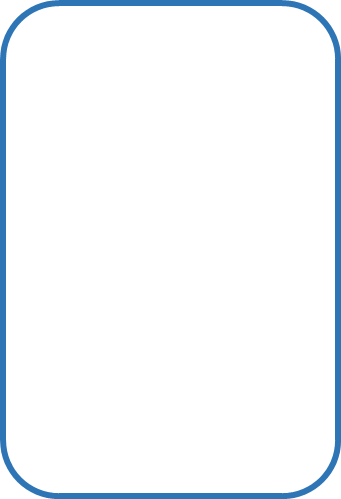 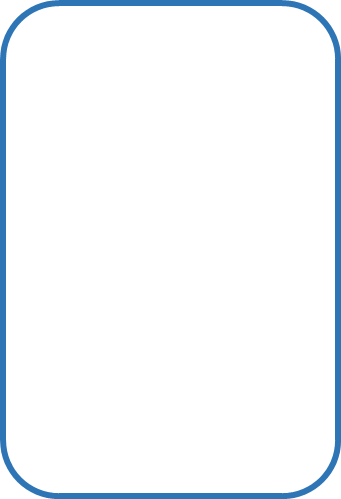 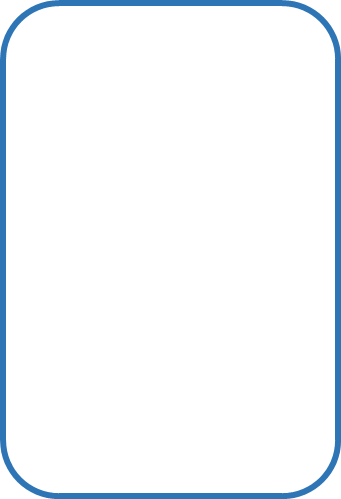 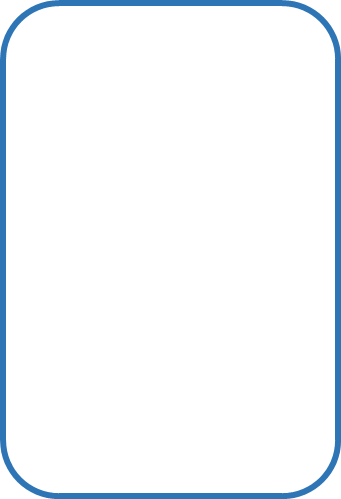 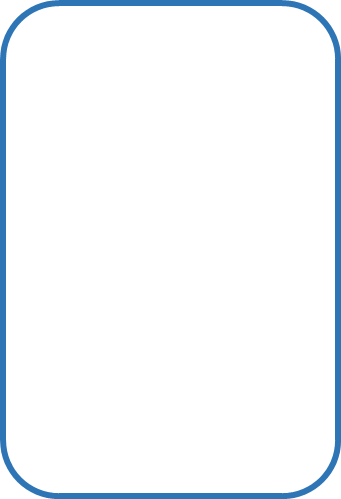 La teneur en CG.
Température de fusion.
Spécificité
Longueur.
Complémentarité
Extrémité 3’.
On a procédé a la recherche de la séquence du gène T-bet via la base de donné www.ENSEMBL.ORG
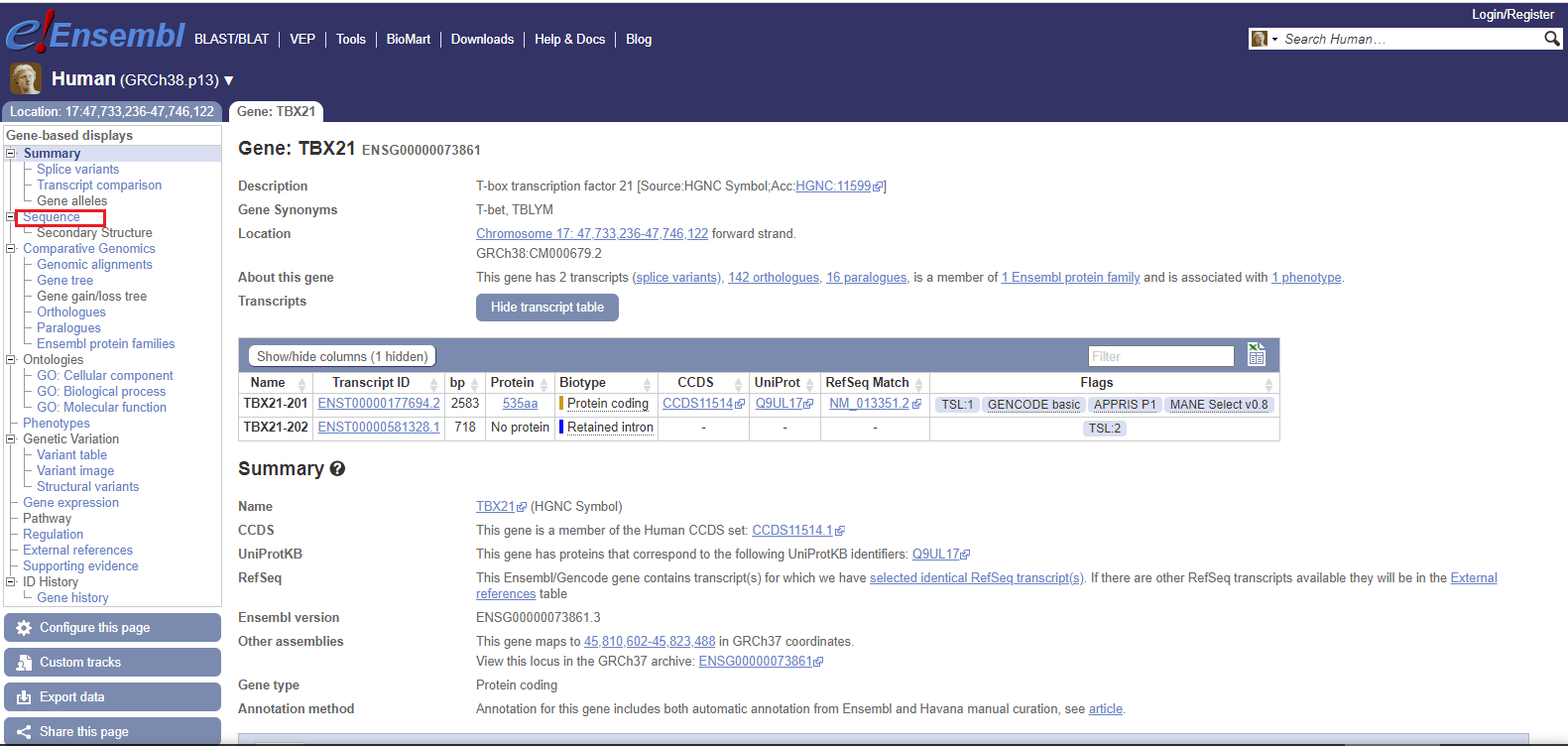 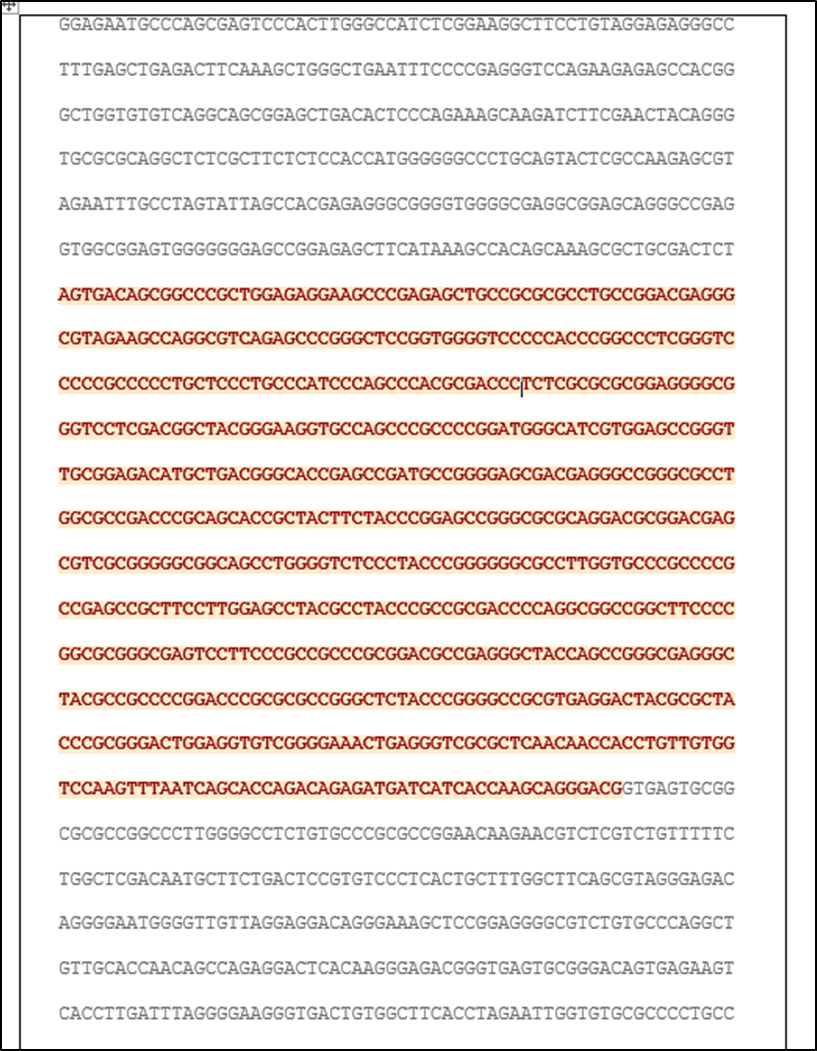 On a procédé a la sélection et l'encadrement de l’exon 1
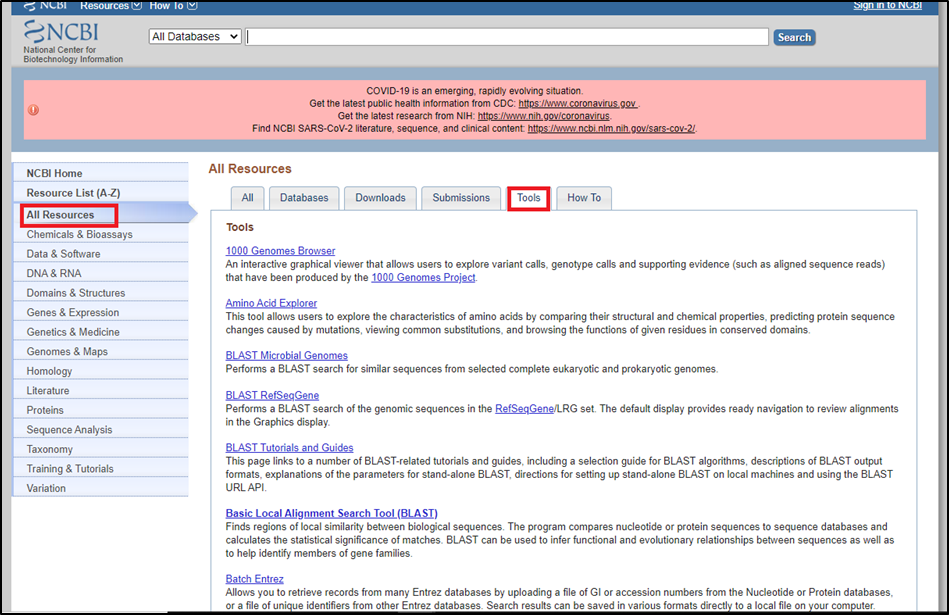 Désigne du primer blast
Via le centre national de l’information biotechnologique NCBI et le logiciel primé blast dans le site web www.Ncbi.nlm.nih.GOV
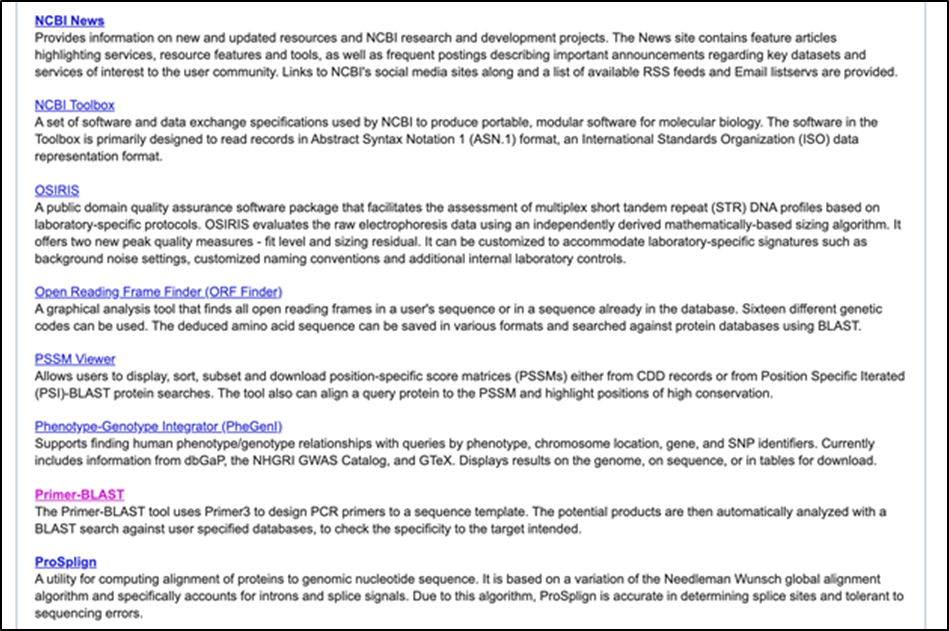 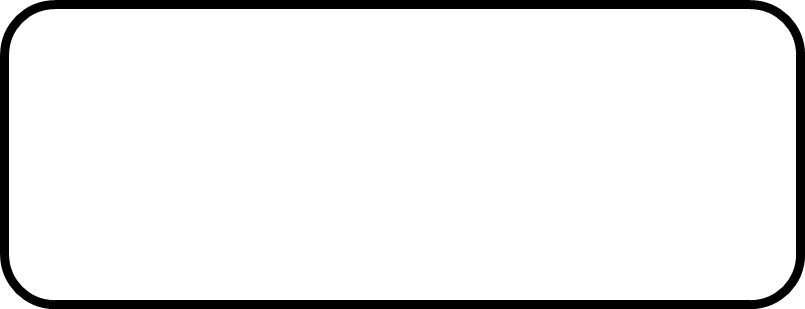 Sélection du primer blast
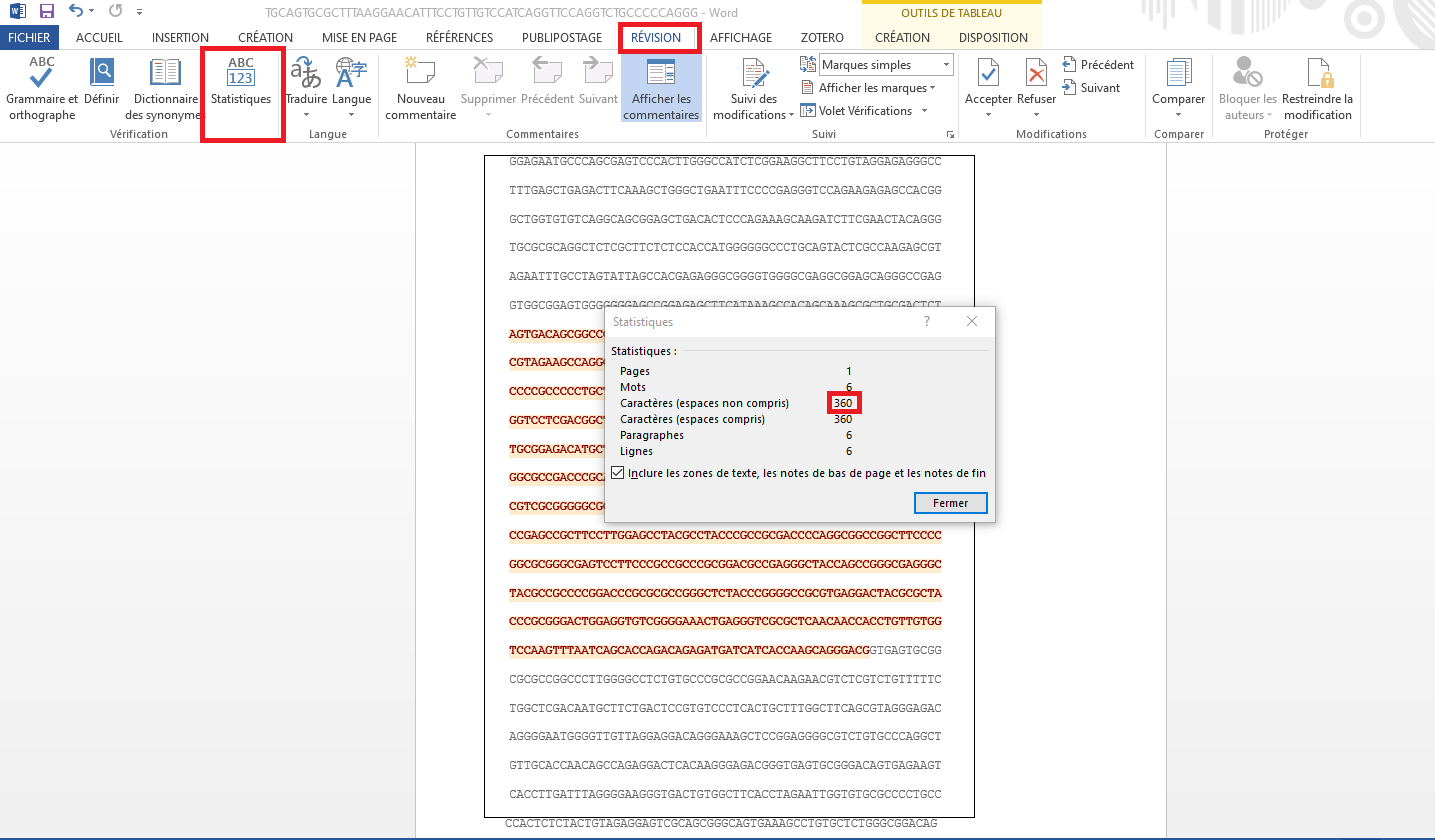 Pour remplir les cases de l’amorce avant on sélectionne le début de la partie de la séquence encadré jusqu’ au début de l’exon 1
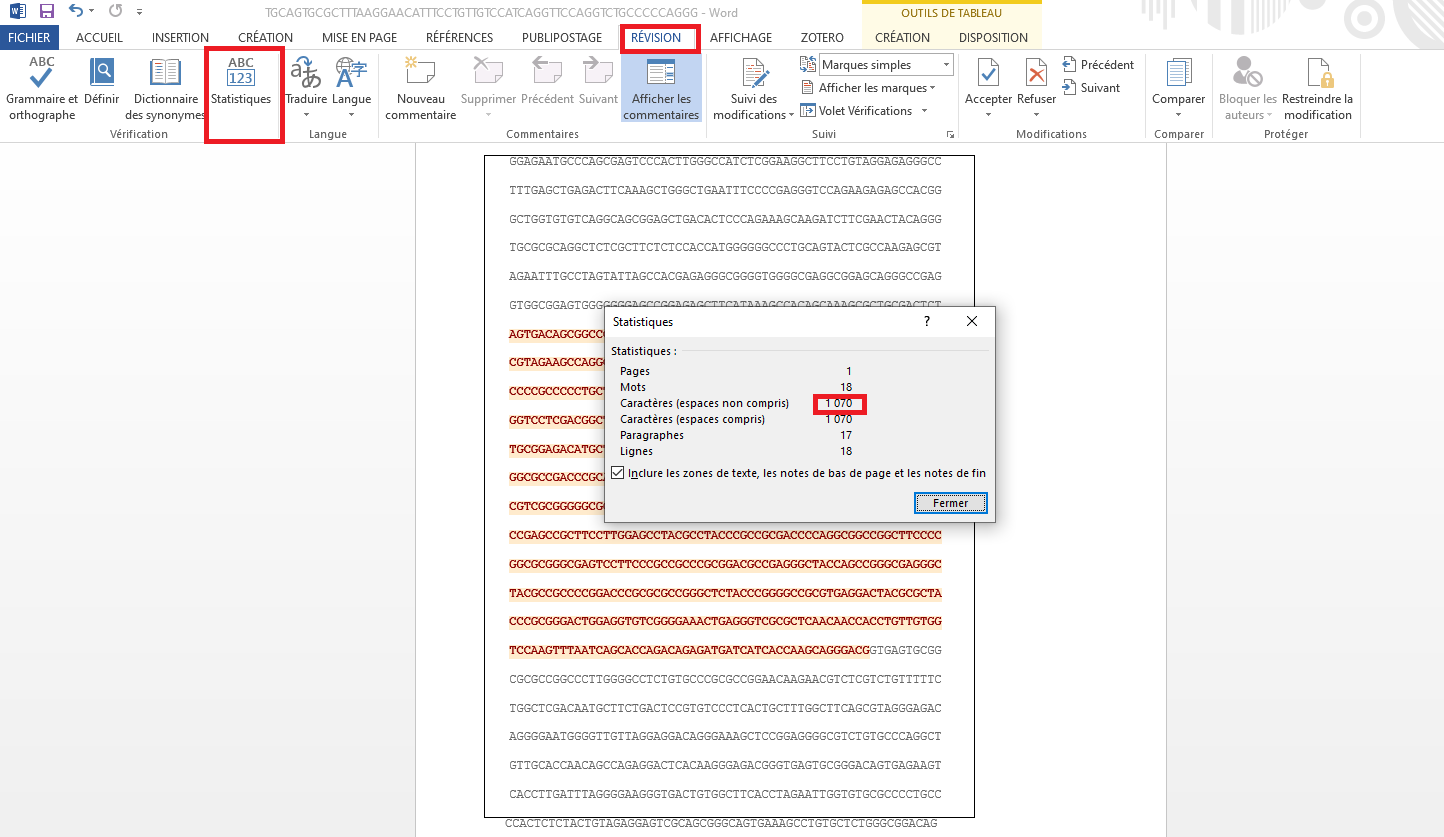 Pour remplir les case revers primer on sélectionne du début de la séquence encadré jusqu’à la fin de l’exon 1
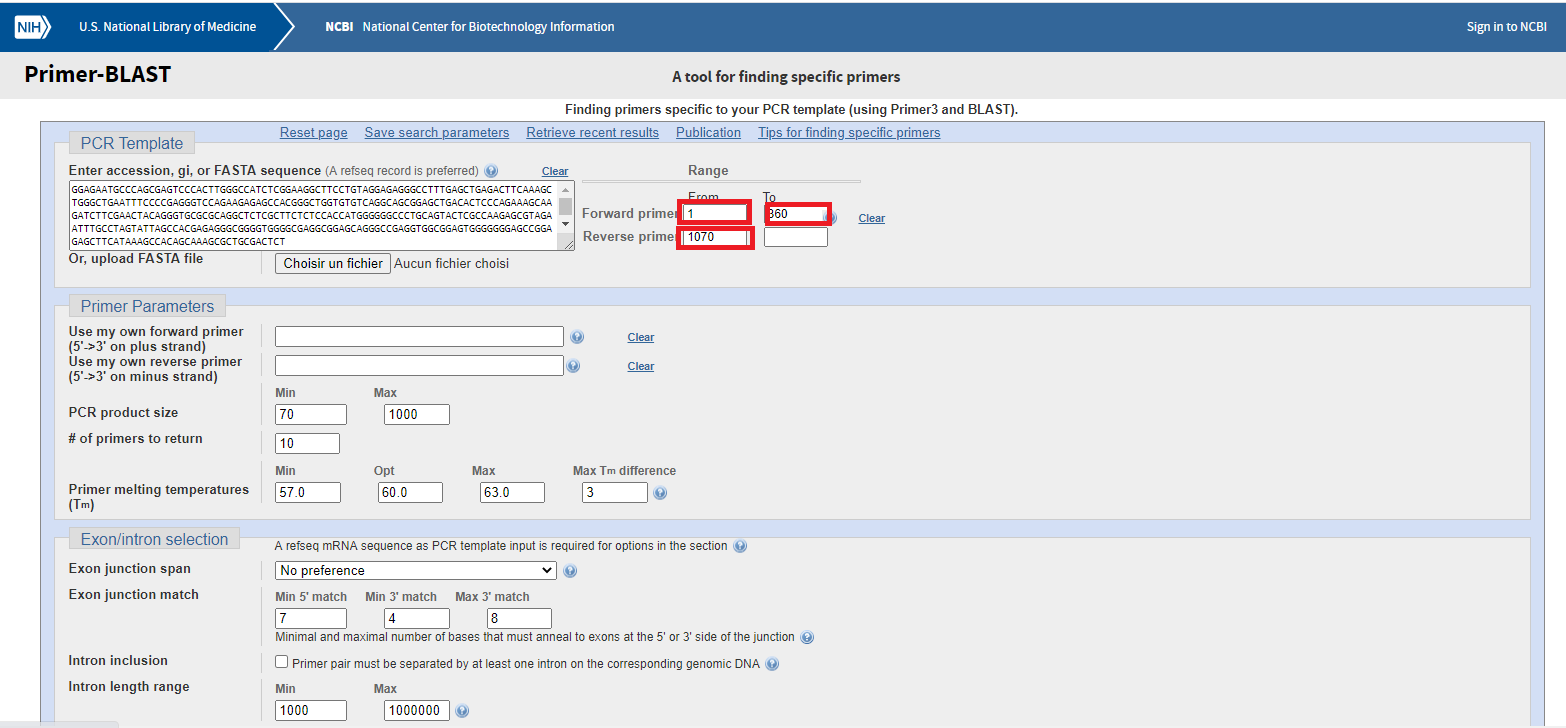 Une fois les informations mentionnées ; on procède a la  sélection de l’option data base
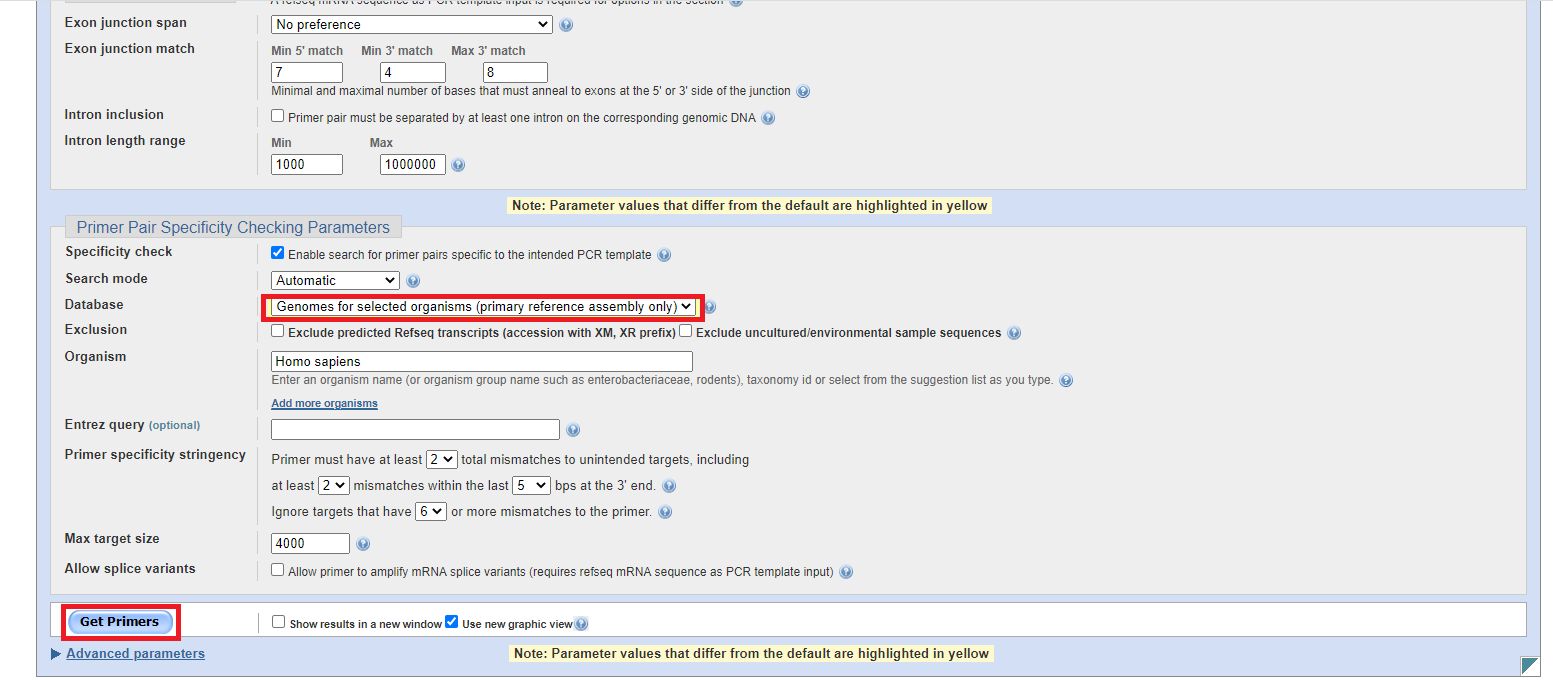 on  choisi « Génomes for selectes organisme (primer référence assemble onlay)" pour finir on clique sur gent primes pour obtenir l’amorce
Résultat
Résultat du primer blast
-Tout d’abord on a obtenu l’intégralité de la séquence du gène T-bet contenant 6 exons via le site ensemble.
-Par la suite notre choix s’est concrétisé par l’exon 1 contenant tous les critères exemplaire d’admission.   
-On note aussi qu’on a obtenu 10 primer paire spécifique du gène T-bet.
-Au final notre choix s’est porté sur la 3éme primer paire suite à la présence des critères mentionné précédemment.
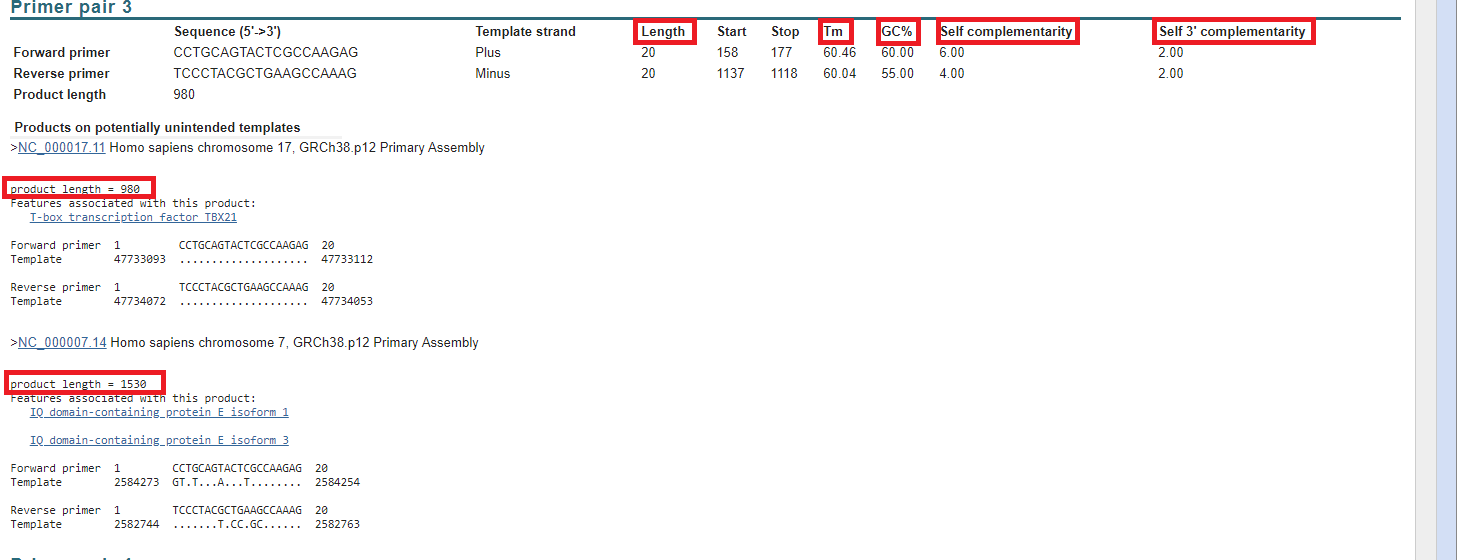 Confirmation des résultat via la PCR in silico
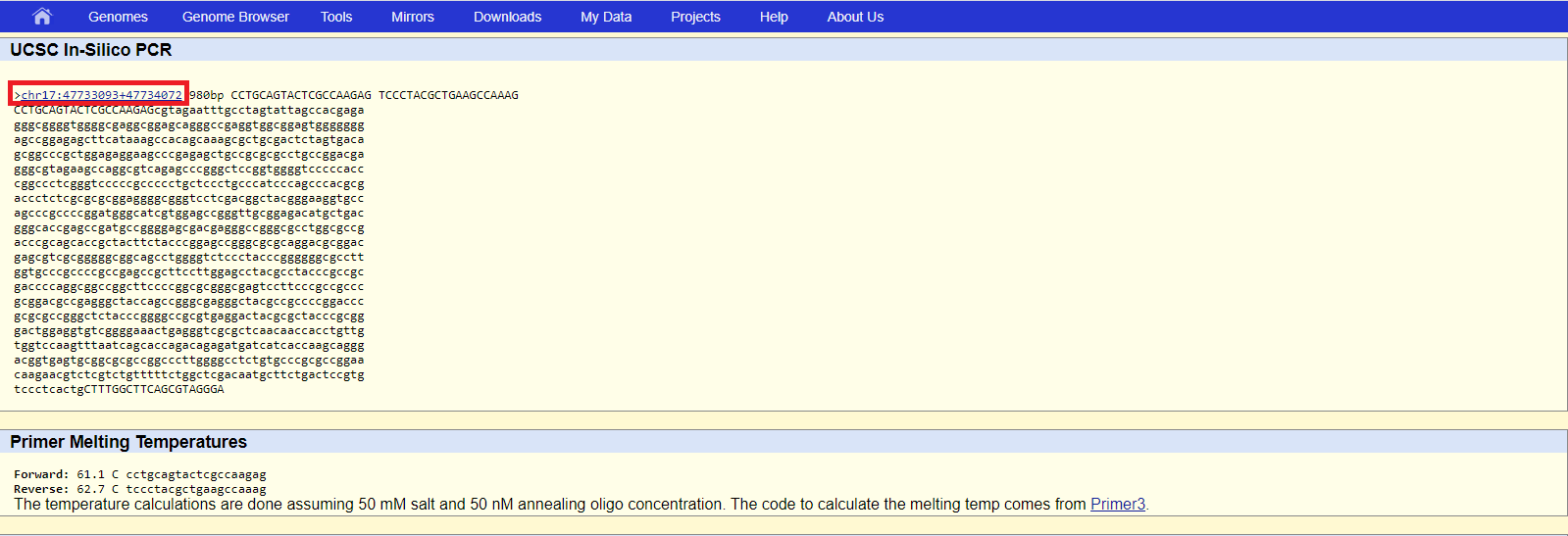 La dernière étape de notre travail a consisté a confirmé la fiabilité de nos résultats via  le logiciel PCR in silicone https://genome.ucsc.edu/  qui nous a donné l’emplacement de notre produit spécifique sur le chromosome 17.
Conclusions et perspective
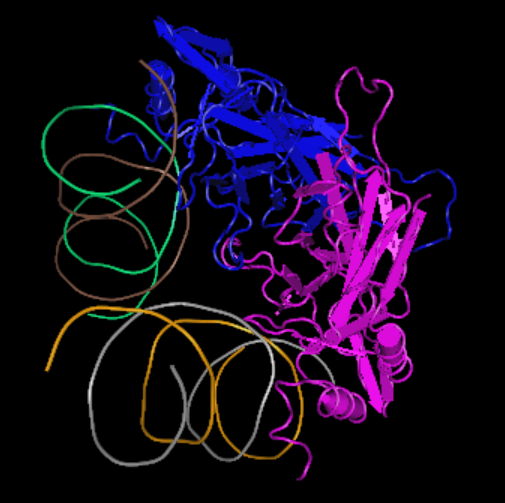 On a réalisé ces approches immuno- informatique et bio-informatiques dans ce présent mémoire afin de concevoir des amorces spécifiques au gène T-bet
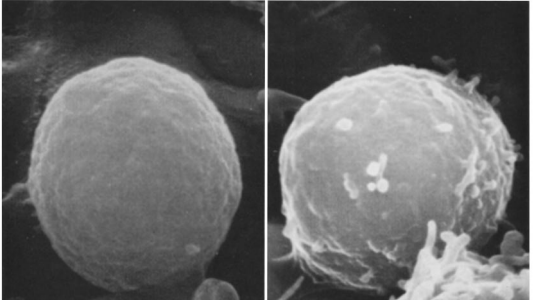 Remerciement 

Je remercie tout d’abord mon directeur de thèse Pr ARIBI Mourad pour sa présence et son dévouement lors de la réalisation de ce travail malgré les circonstances que le monde a connus durant cette pandémie.

Je remercie aussi les membres du jury monsieur le président Pr SMAHI ainsi que docteur BRAHAMI pour leurs attention porté a mon travail.

Mes remerciement s’adressent aussi au comité pédagogique qu’on a côtoyer ces deux dernières années je cite Dr NOUARI wafaa , Mme HADJIDJ, Mme MESSALI.

Ma gratitude s’adresse a mes parents , mes petites sœur Souha et Raghda et mon petit frère Younes.

Ainsi que mes collègues de la promotion d’immunologie 2018/2020.
Merci pour votre attention